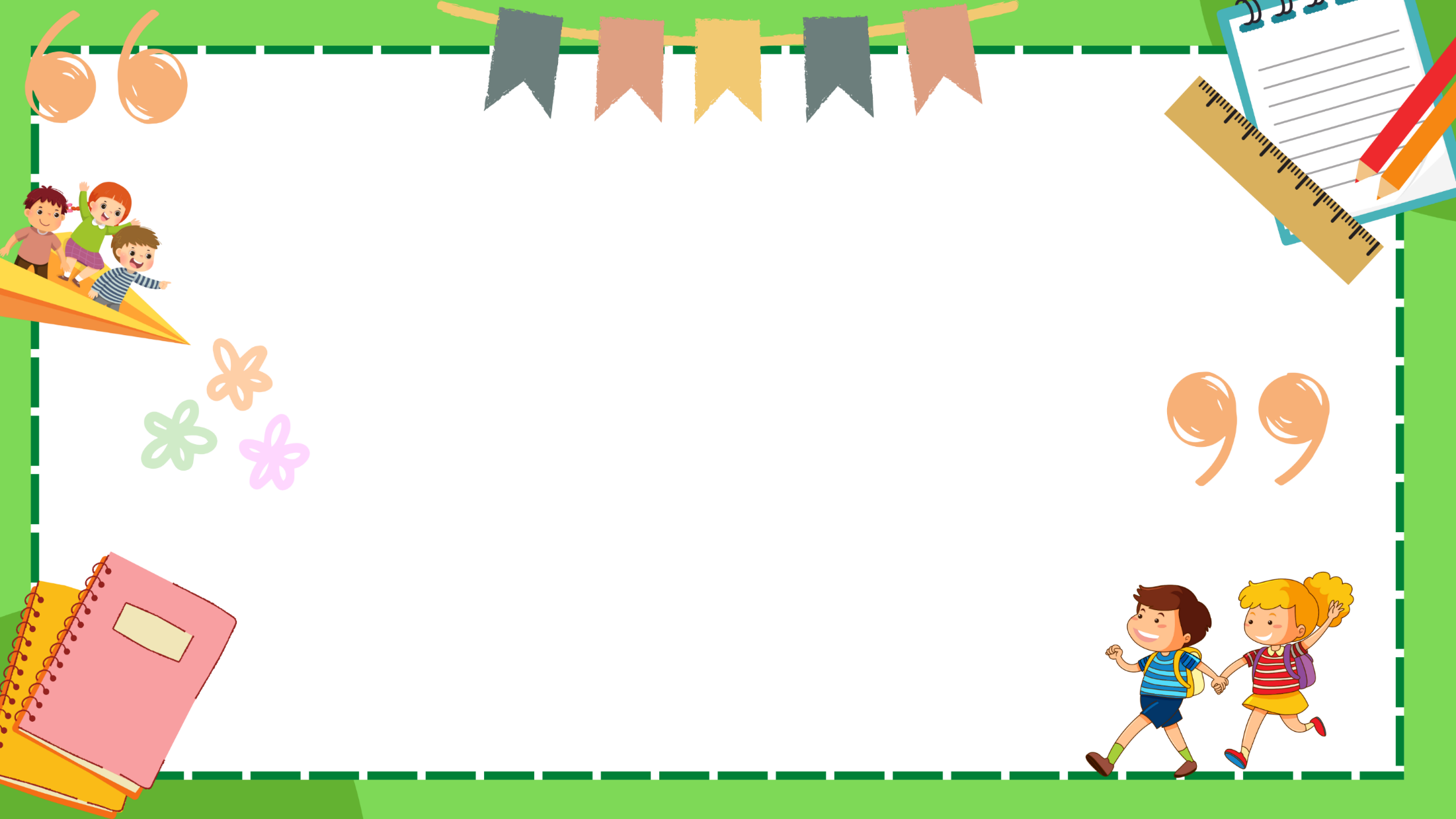 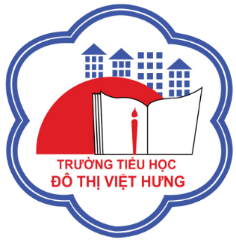 ỦY BAN NHÂN DÂN QUẬN LONG BIÊN
TRƯỜNG TIỂU HỌC ĐÔ THỊ VIỆT HƯNG
BÀI GIẢNG ĐIỆN TỬ
KHỐI 3
MÔN: TIẾNG VIỆT
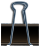 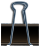 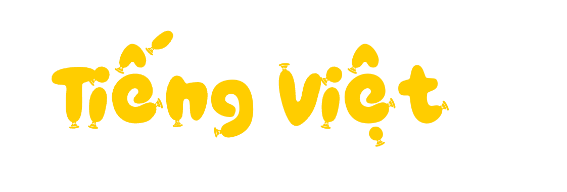 Ôn viết chữ hoa I, K
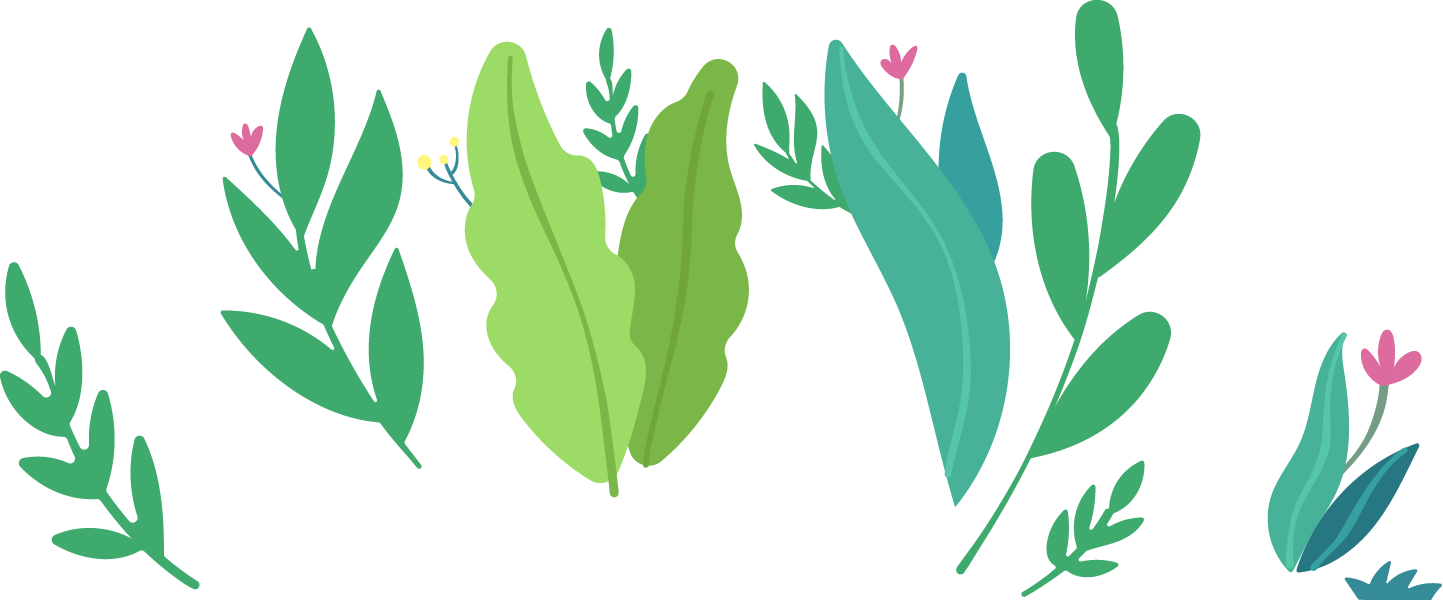 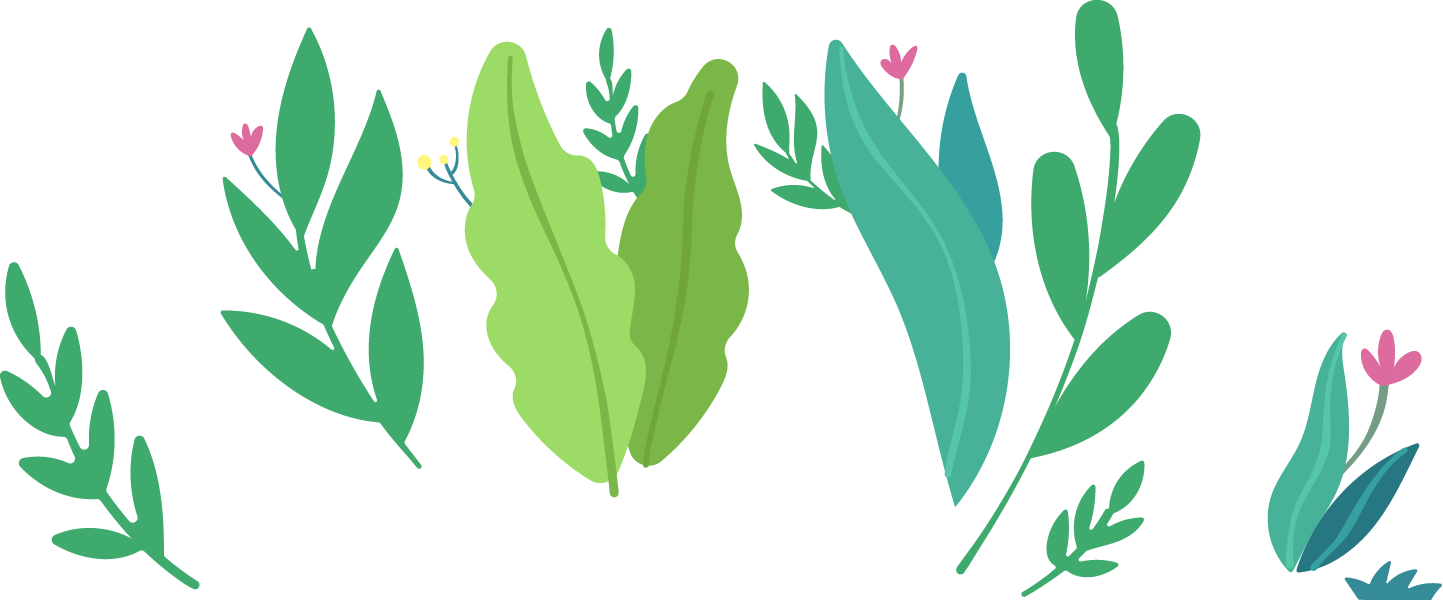 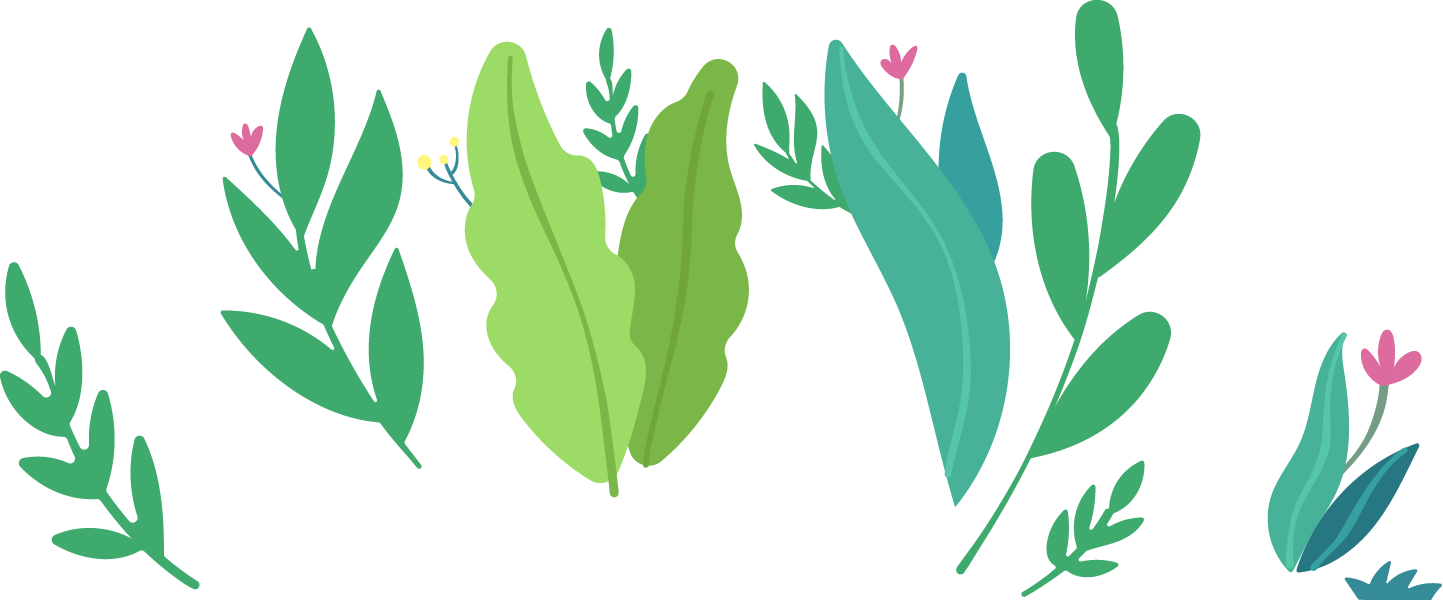 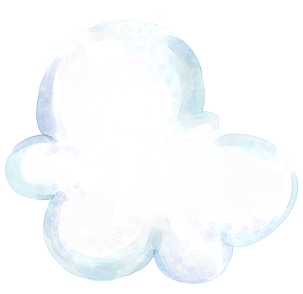 J, K
1
Luyện viết chữ
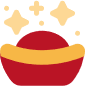 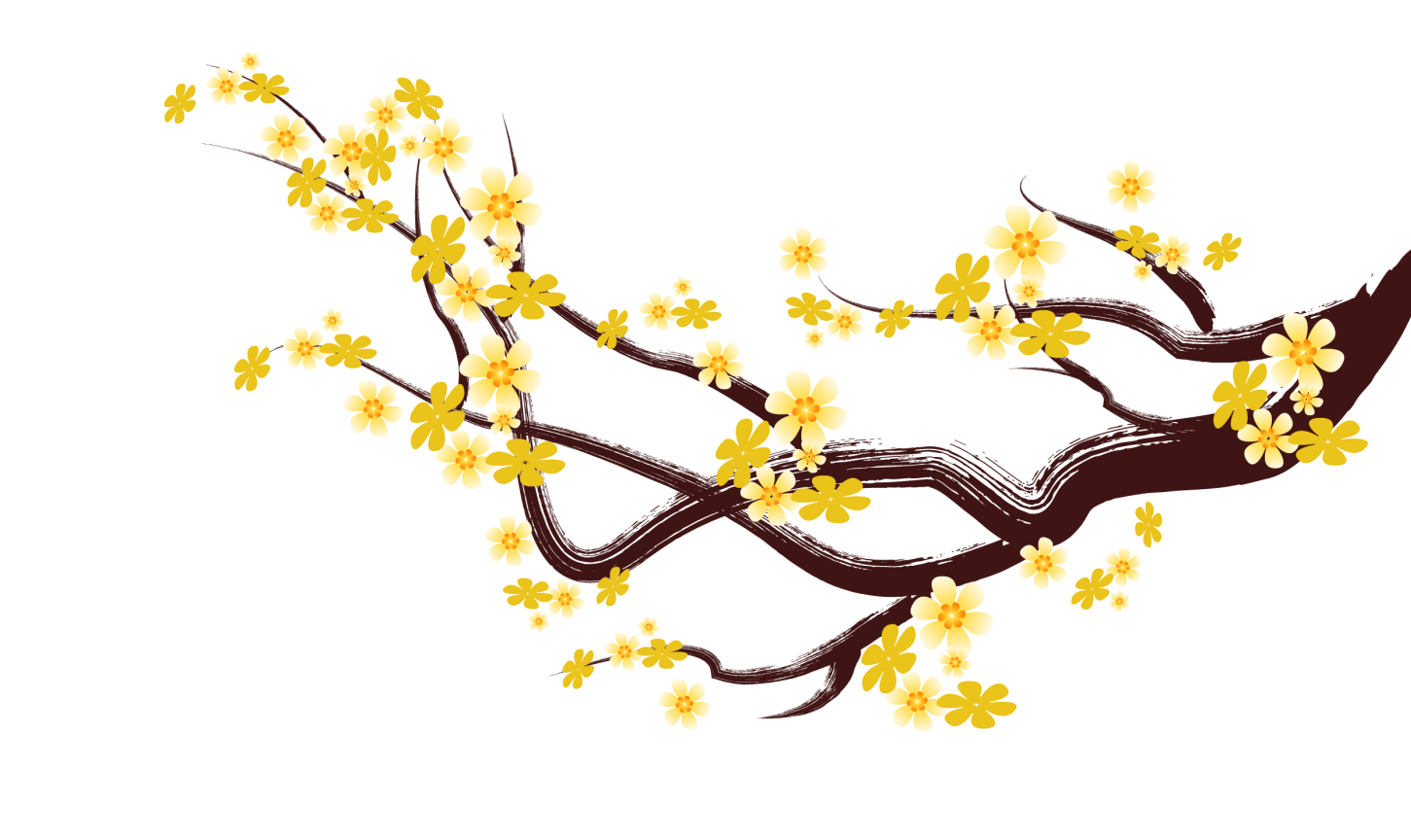 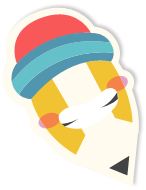 Chữ I được viết bởi các nét sau
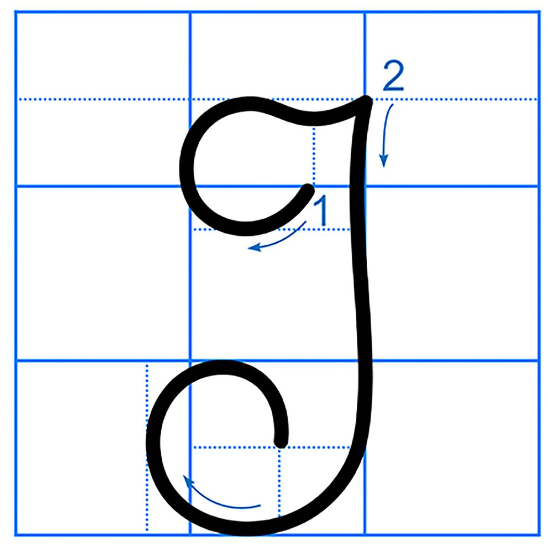 Cùng tìm hiểu
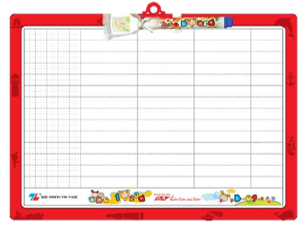 Viết vào bảng con
kết hợp của 2 nét cơ bản cong trái và lượn ngang
nét móc ngược trái
2 ô 
ly 
rưỡi
hơn 1 ô ly
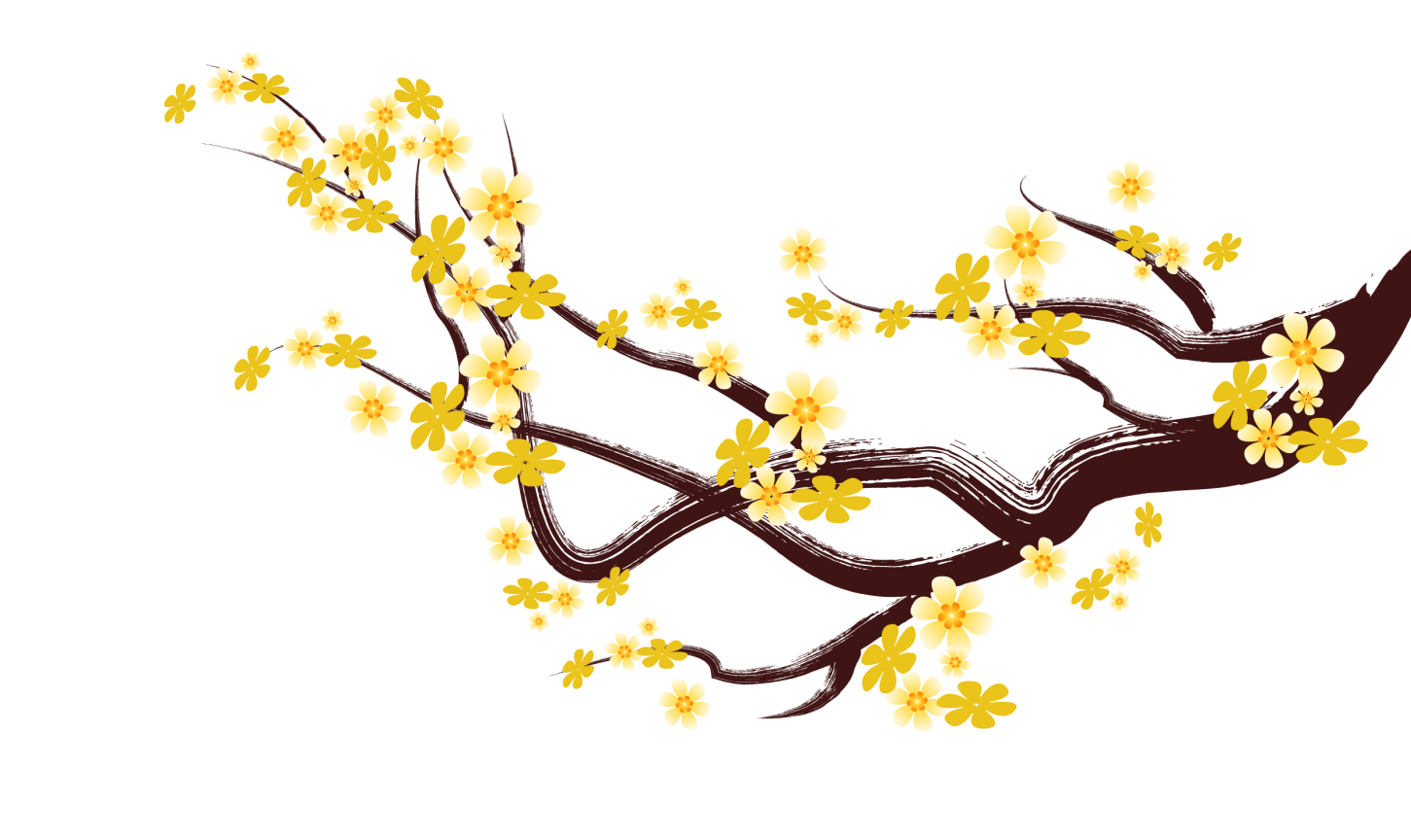 Chữ K được viết bởi các nét sau
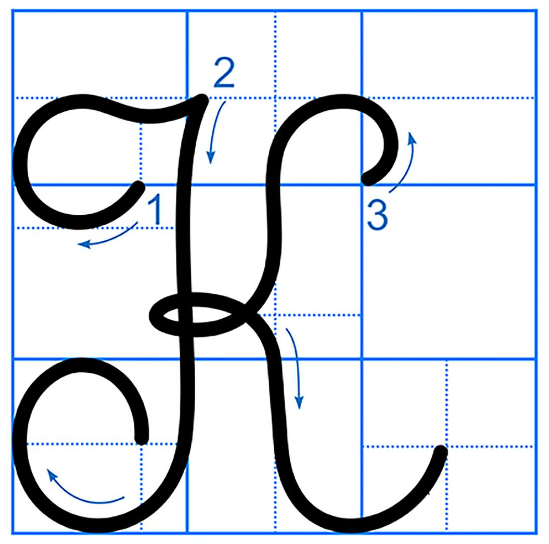 2 ô 
ly 
rưỡi
giống nét 2 của chữ I
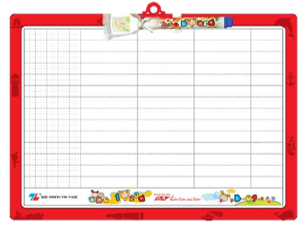 kết hợp của 2 nét cơ bản móc xuôi phải và móc ngược phải
Viết vào bảng con
giống nét 1 của chữ I
2 ô ly rưỡi
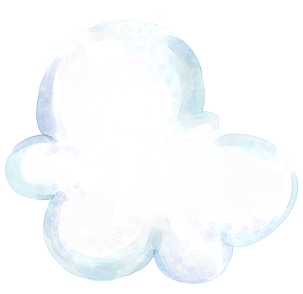 2
Luyện viết câu ứng dụng
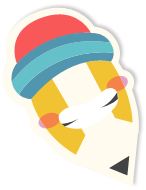 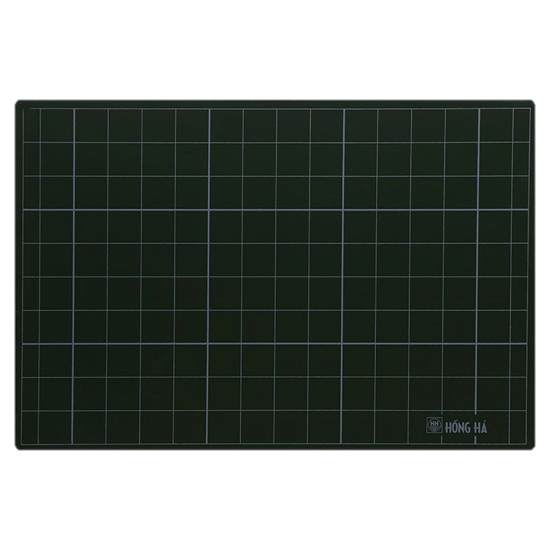 Viết tên riêng
Kháζ Hƣ
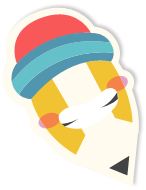 Câu ứng dụng
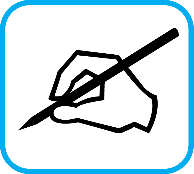 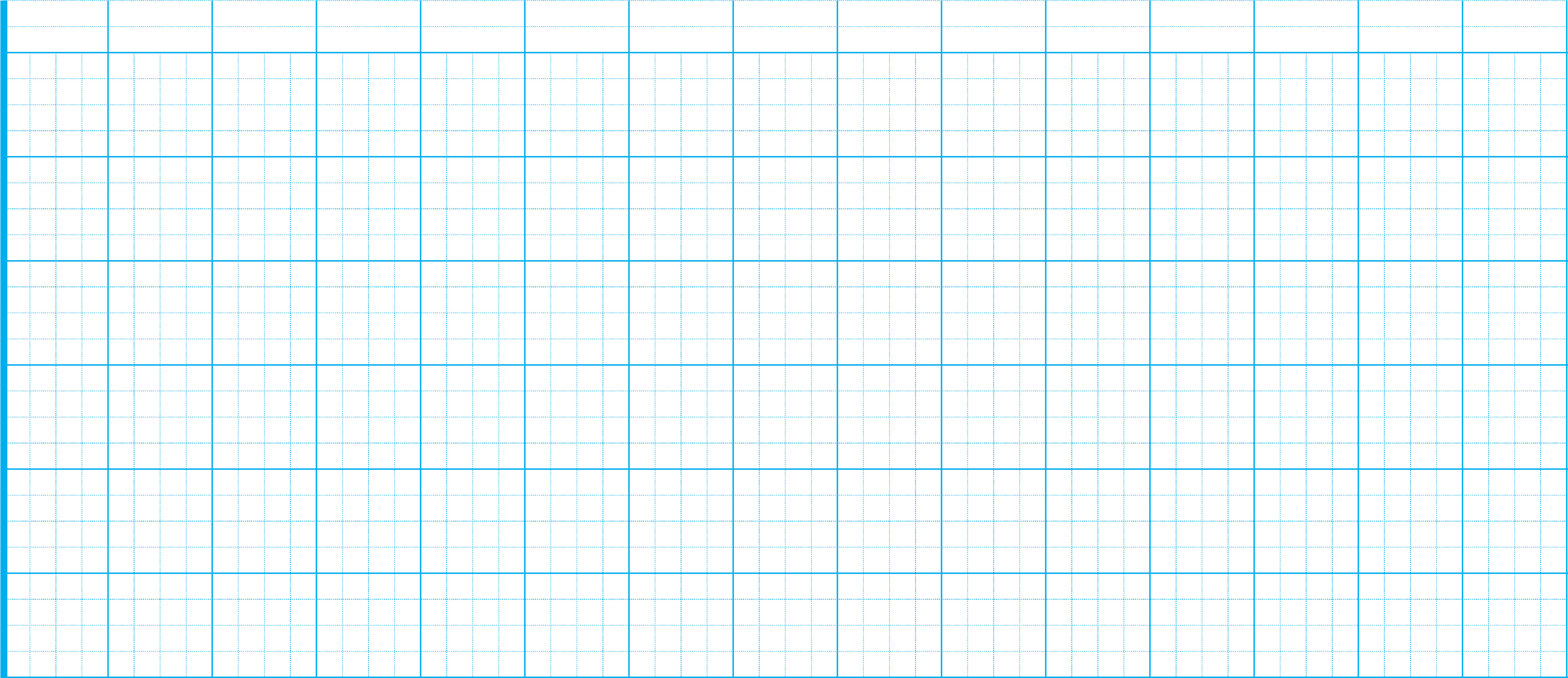 Viết vào 
Vở tập viết
Kháζ Hƣ là xứ Ǉrầm hưΩg
NΪ xaζ wưϐ λμĞc wgưƟ κưΩg đi ωϙ.
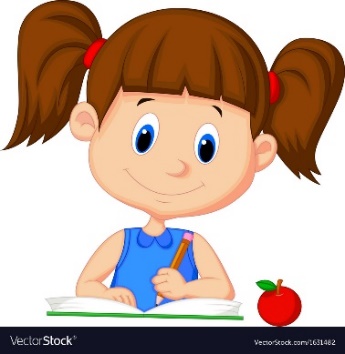 (Ca dao)
Em chú ý cách đặt dấu thanh nhé!
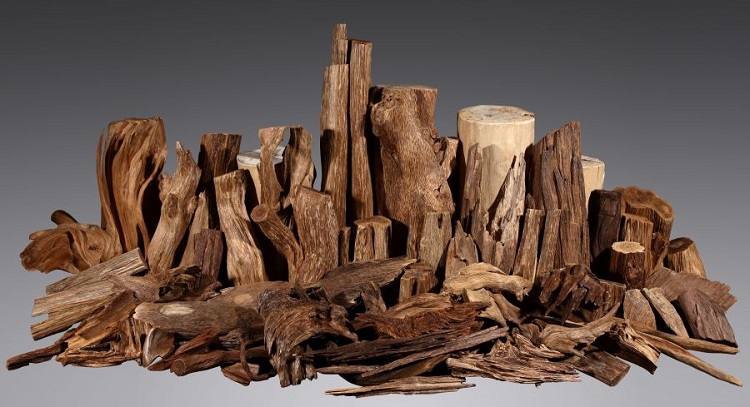 Trầm hương: là phần gỗ chứa nhựa thơm đặc biệt sinh ra từ thân cây đó mọc trong những cánh rừng già của Việt Nam. Trầm hương Khánh Hòa nhiều và tốt nhất ở Việt Nam.
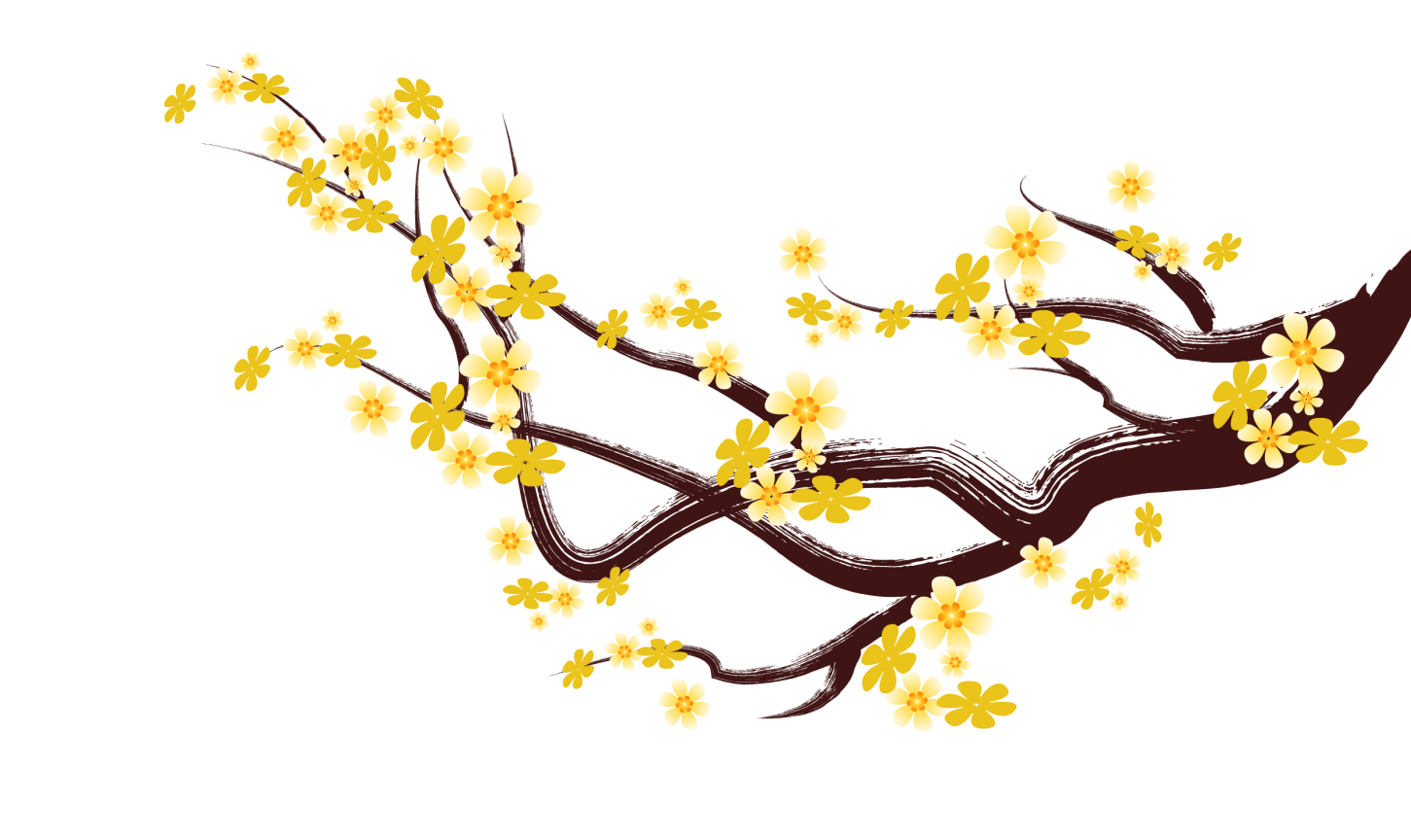 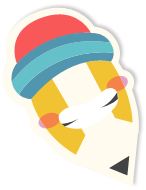 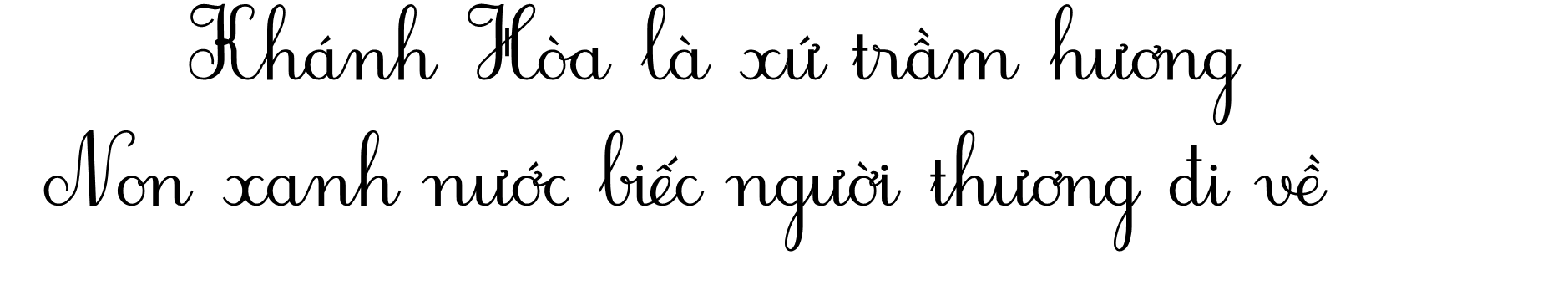 Câu ứng dụng
Ý nghĩa: 
Câu thơ giới thiệu về Khánh Hòa: Khánh Hòa là nơi có trầm hương nổi tiếng, có cảnh non nước thơ mông, hữu tình, cuốn hút du khách.
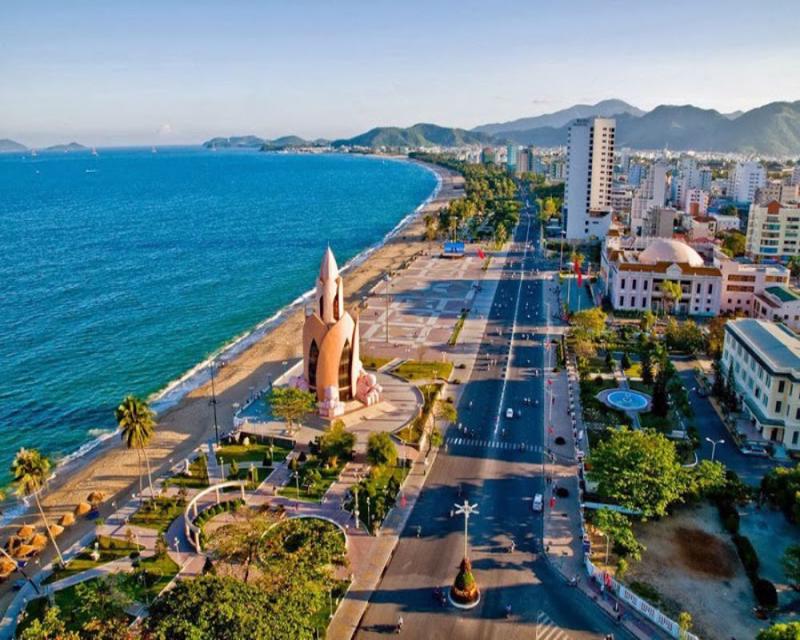 Khánh Hòa
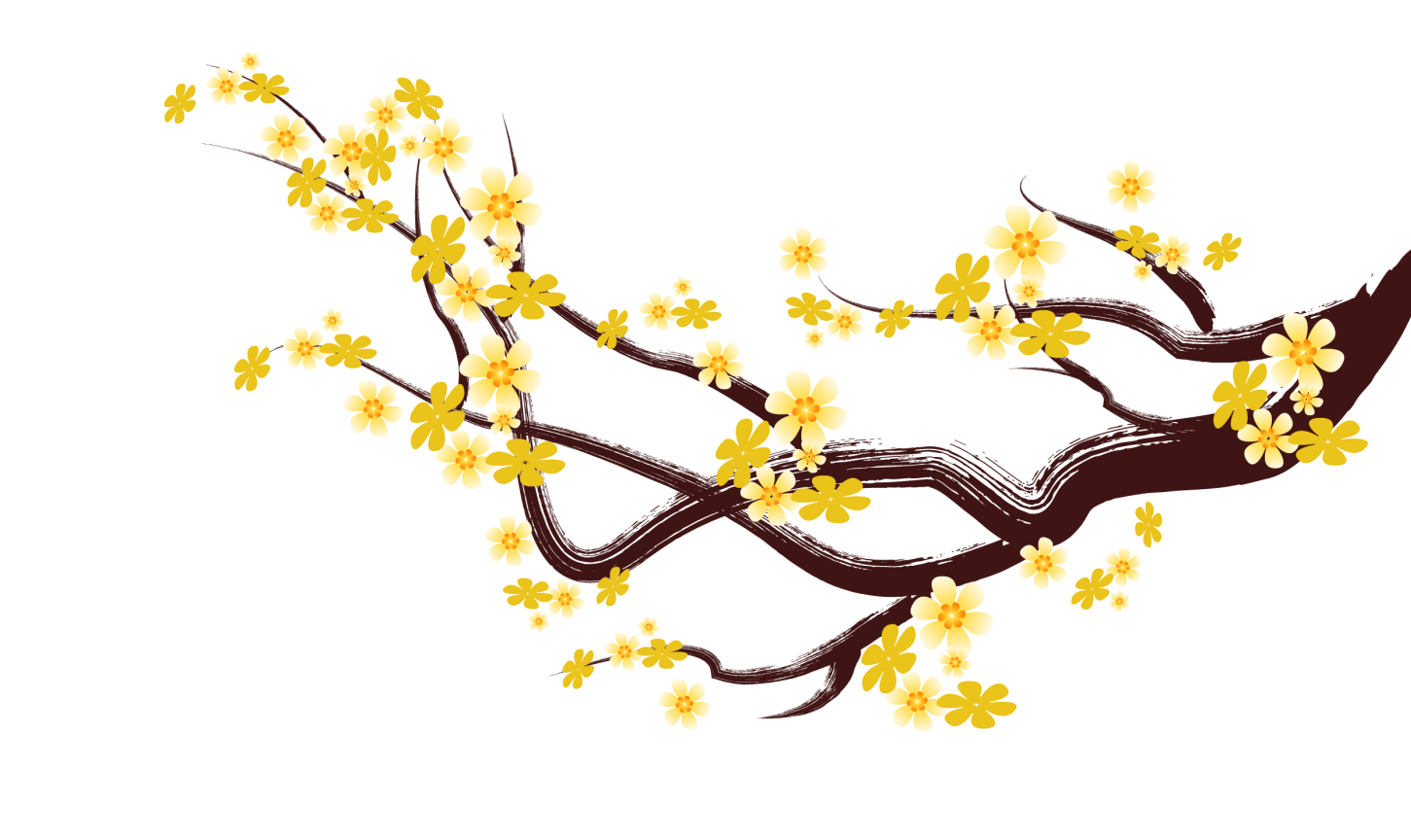 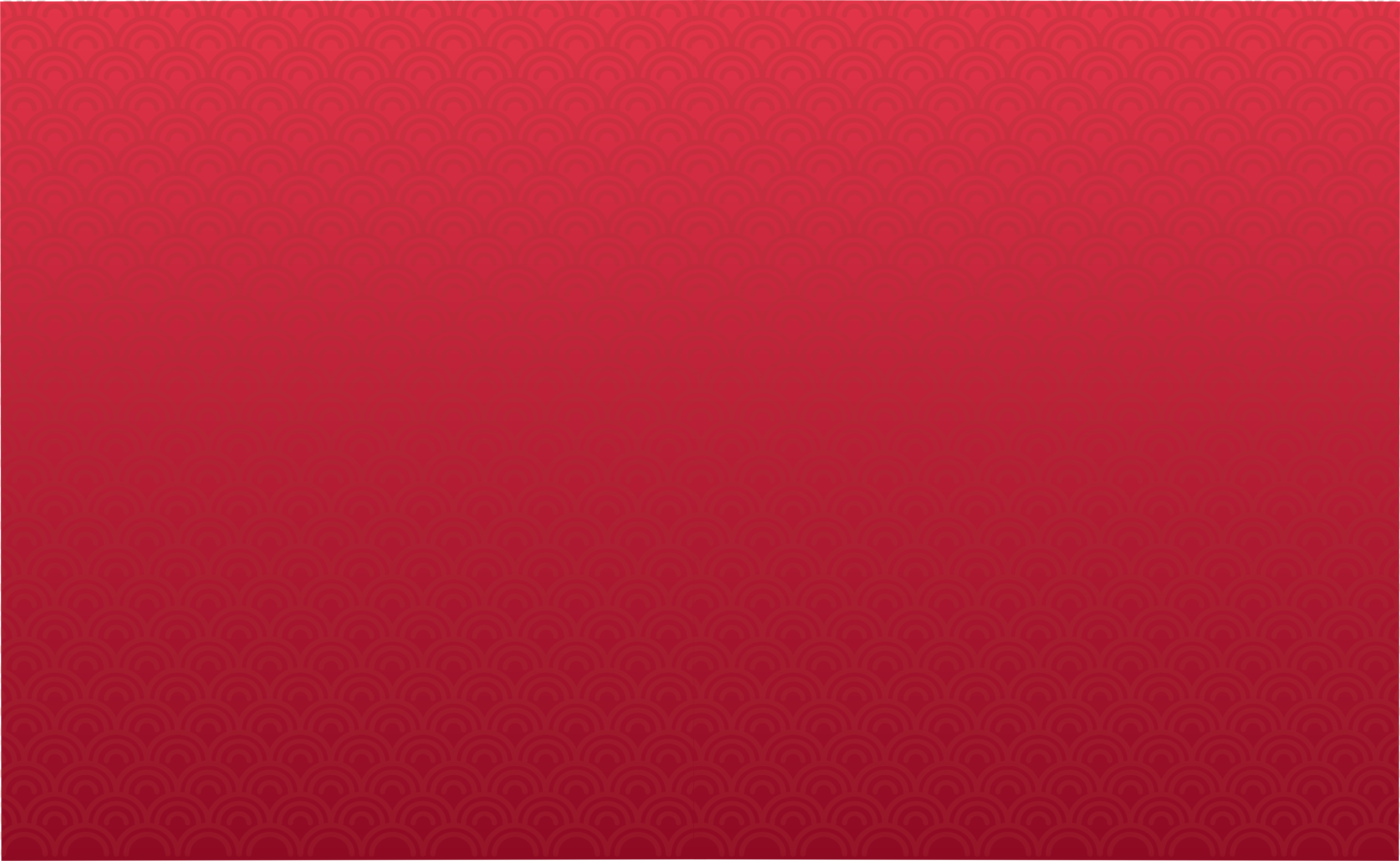 Tạm biệt và hẹn gặp lại
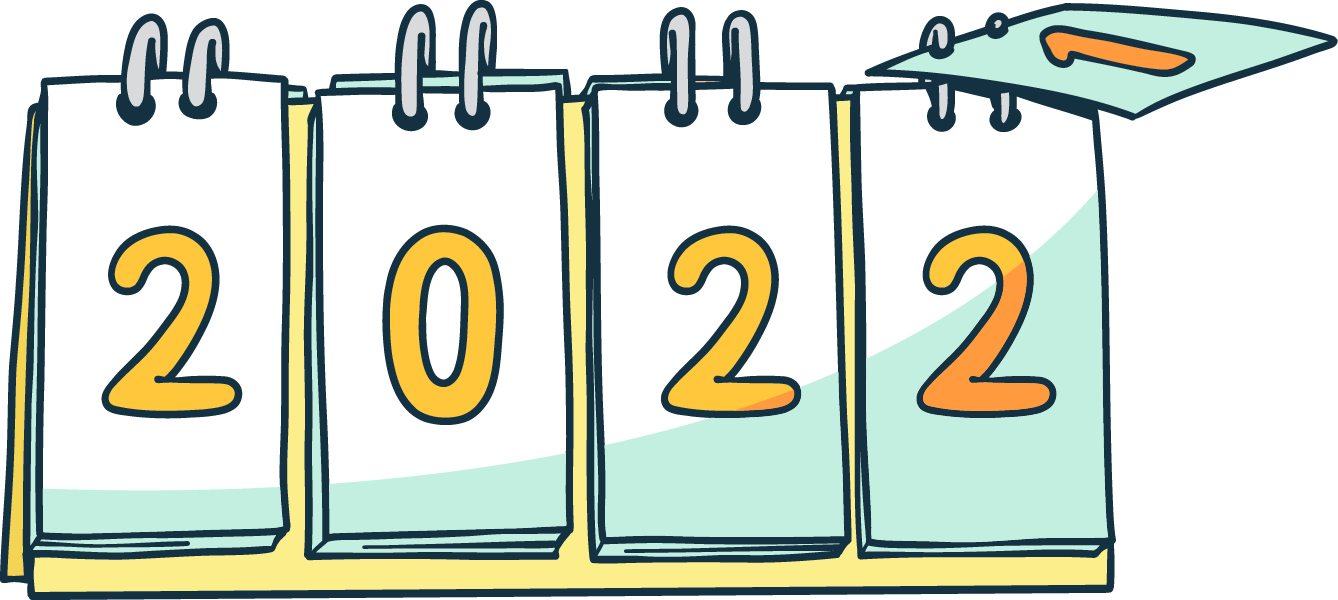 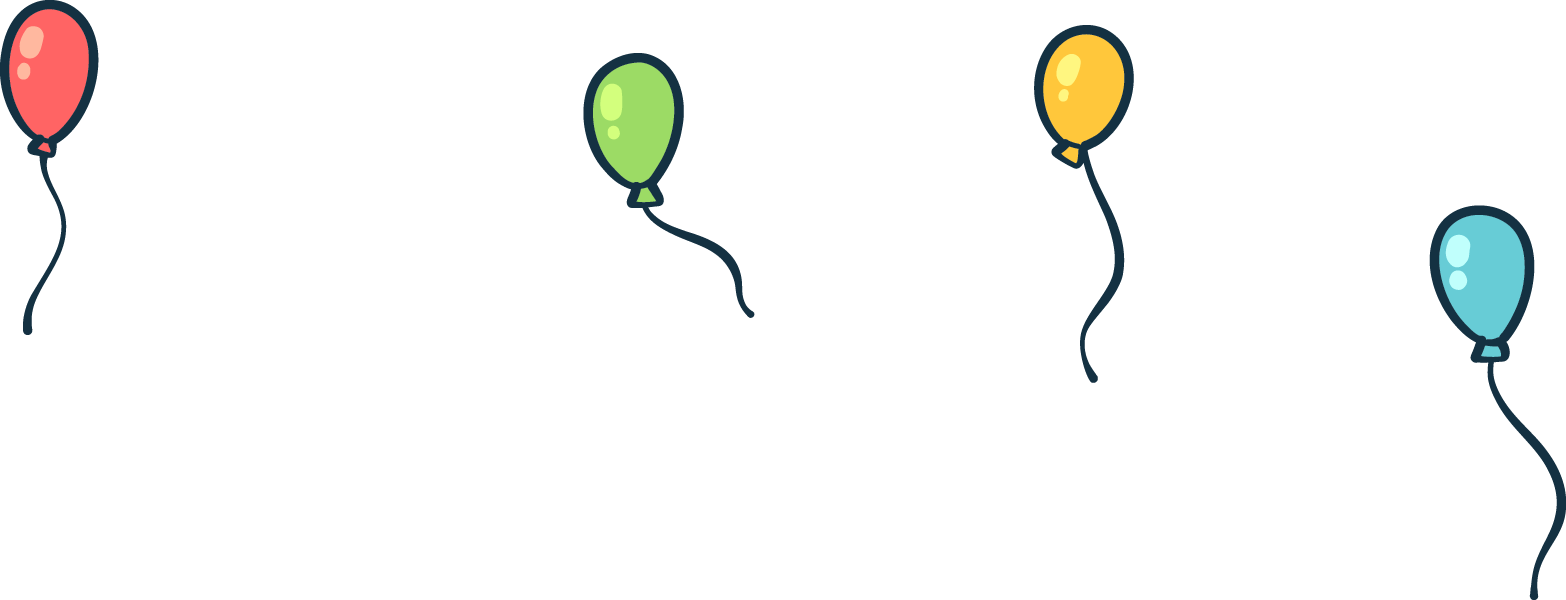